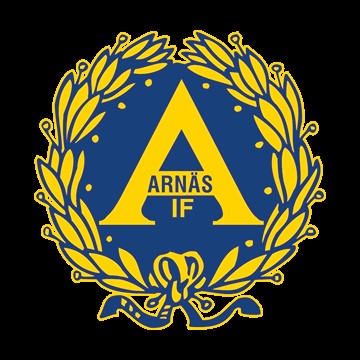 Evenemangsgruppen
2024-12-04
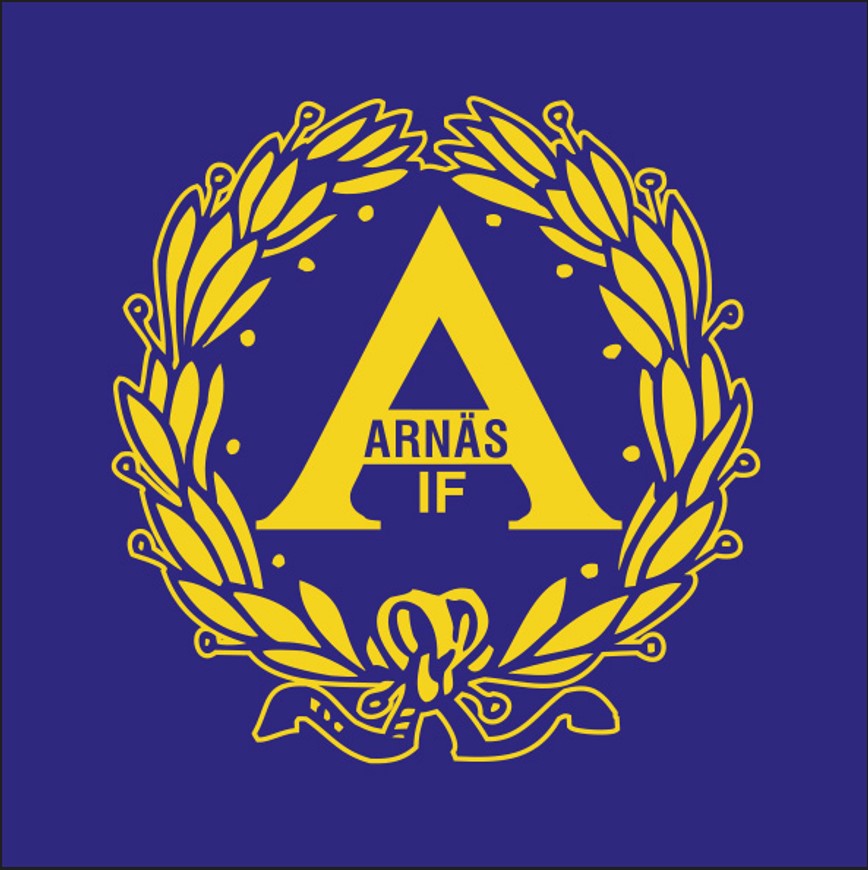 Punkter
Målet med mötet är att fördela arbetsuppgifter för: 
Arnäsdagen
Bollkul
Fotbollsskolan
Övrigt under året
Tiger Winter Classic
Föreningsloppis
Arnäsdagen
Checklista
Engagera lagen
Fördela arbetsuppgifter mellan lagen
QR-koder
Dela på intäkterna
Arnäsdagen - checklista
Skicka ut en förfrågan till lagen vilka som vill vara med och ordna inför Arnäsdagen, första lördagen in juni.
Skicka ut en kallelse till planeringsmöte
Beställa varor från coop
Gör upp vad som gäller, vilka varor får vi lämna tillbaka
Skriv ut QR-koder
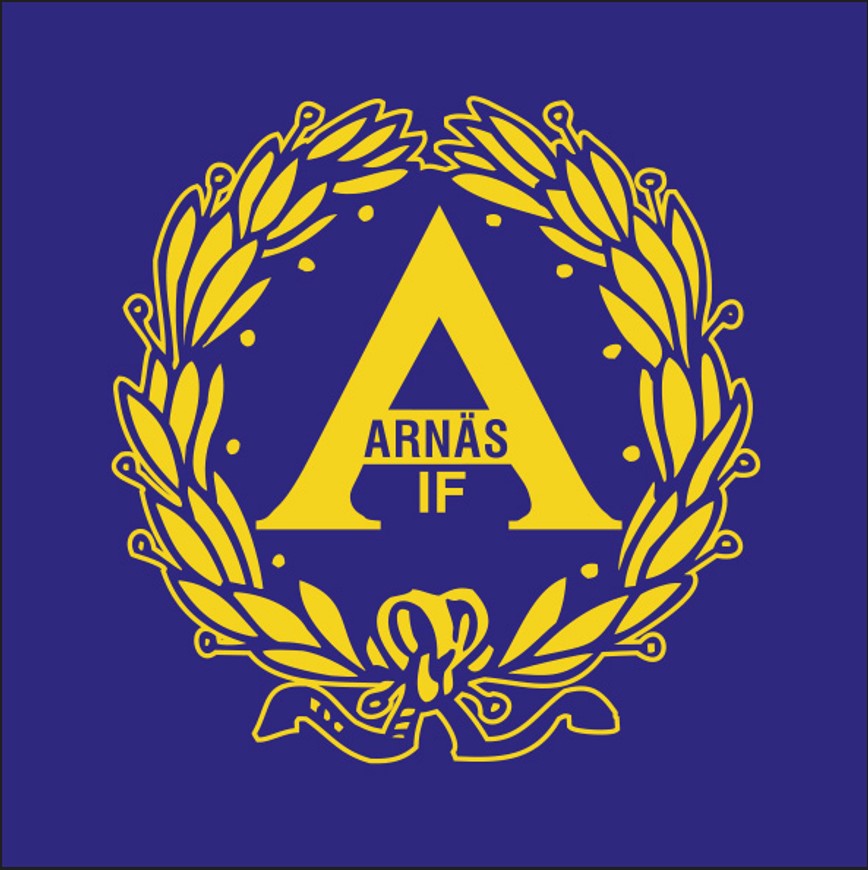 Fördelning av arbetsuppgifter
Informera boende närmast arenan om Arnäsdagen
P13 – U5 Speedshootning, (10 kr)
Kaffeförsäljning
P16 Lotterihjul, (15 kr)
Sponsring godis (Magnus)
F15 – minigolfbanor, highscoretavla och 50/50 lotteri (20 kr)
Damlaget – K11 Kiosk
F13 – U7 Kiosk
F14 – A11 Kiosk, speaker
P14 – Hamburgare
F16 – Ponnyridning (20 kr)
P15 – Hoppborg (20 kr/5 min) (kaffeförsäljning)
Kiosk
Kaffe
Kakor
Festis
Hamburgare
Vegoburgare
Glutenfria kakor (köpeskakor)
Candy corner – godisregn? (Jeanette)
Coop – utdelning av frukt? (Frida)
Sport77 - kläder
Sponsring fån All office (Raymond)
Muggar
Tiger – kolla med Thore
Ta med pumptermosar! Märk dem med namn
Repotage i 7an
Högtalare, musik och talare
Vem stänger efter Arnäsdagen?
Lämna tillbaka osålda varor till Coop (hamburgare och bröd måste ha varit frysta hela tiden)
Ekonomi Arnäsdagen
Intäkter 48 456 kr
Utgifter 17 210 kr
Netto 31 247 kr

Delat med de 9 arragnerade lagen ger det 3 472 kr/lag
Synpunkter sen förra Arnäsdagen
Hej och tack för en rolig dag!Finns det möjlighet att sammanställa anteckningar från dagen, vad som gick bra och vad som kunde göras bättre till nästa år? Kanske lämna anteckningarna till Kansliet eller i en mapp för "Arnäsdagen" som kan lämnas på kansliet så blir det lättare att planera kommande år.
Några förslag till kommande år
Ta fram skyltar med "pilar" som pekar var ponnyridning, kiosker m.m. är. 
En större version av kartan, typ 1x2 m stor? Om den gjordes som magnet-tavla skulle den gå att återanvända till fler tillställningar.
Förberett ett allmänt utskick till motståndarlagen med information om Arnäsdagen och att alla är välkomna att delta i aktiviteterna som pågick på Arnäsdagen. Maila kartan tidigare till alla lagledare för möjligheten att meddela motståndarlagen om vad som händer på Arnäsdagen.
Se över antalet matchvärdsvästar/flaggor/domarutrustning. Många saknade utrustning.
Långsiktigt - se över solskydd/skugga för spelarna på planerna (gärna U5)
Toppen med flera kiosker igång med fika och många aktiviteter. Minigolfen var superfin och ponnyridningen var poppis!
Ansvariga Arnäsdagen
Nya evenemangsansvarig
Susanne G
(Camilla)
Bollkul 2025
Beställa t-shirts, benskydd och sockar – beställningen skickas till ordförande
Fixa anmälningslistan - googleformulär
Få ut information om Bollkul – laget.se, insta, planscher
P/F 20
Fixa anmälan och ledare
Skapa sida på laget.se
Träffa de nya ledarna och ge dem en introduktion
P/F-19 
42 spelare
Vidarebefordra nya anmälningar till ledarna
Ev ta boka en utbildare i Disneyövningar
P/F -18 (Kanske kommer att dela på sig)
66 spelare (ca hälften nya 2024)
Vidarebefordra nya anmälningar till ledarna
Förberedelser bollkul
Möte med de nya ledarna
Bollar pumpadas innan första träningen
Två väskor med koner, västar, och liten plåsterväska
Bollpåsar med bollar
Dela ut t-shirts, benskydd och sockar
Start ca kl 9.30
Deltagarlista
Sakerna finns i samlingslokalen (tagg för att komma in)
Ingen kanslist
Inköp av material till Bollkul.
Köpa in och löpande se till att tröja, benskydd och strumpor finns för att delas ut
Ansvarig för att dela ut material till Bollkuls deltagare (efter första dagen)
Inköp av medaljer att ge ut på säsongsavslutningen till Bollkul
Svara på frågor kring fakturor 
Speciellt de som är med I bollkul
Rensa och uppdatera dokument på usb (Bollkul)
Lägga in uppdaterad information om Bollkul (pfd)
Ansvariga bollkul
Susanne T
Sara M
Kornelia
Status på anmälningarna:
179 spelare
17 ungdomsledare
Föräldrar på plats:
F12
F13 
P13  
P12
Genomgång med SISU den 8 maj
Föräldragenomgång den 19 maj kl. 18.00
Ledarutbildning för ungdomsledarna den 19 juni med ÅFF
Fotbollsskolan den 24-27 juni
Fotbollsskolan
Kort checklista
Bestäm vilka åldrar som ska vara med och vilka tider
Vad ska de få till fika
Kolla med RF-SISU om bidrag
Räkna på kostnaderna
Träffa gärna RF-SISU för genomgång med bidragen
Boka datum
Förankra med styrelsen
Informera Sport77 om när vi ska ha fotbollsskolan, bestäm deadline för beställningen
Skicka ut info och anmälningsformulär
Skicka ut info till lagen som kan vara ledare och fixa en anmälningsformulär till dem
Skicka ut info till lagen som ska ha föräldrar på plats
Genomgång med föräldrarna som ska vara på plats
Beställ fika från coop
Beställ från Sport77
Sätt ihop schema och bemanningen av ungdomsledare
Informera skolan om fotbollsskolan
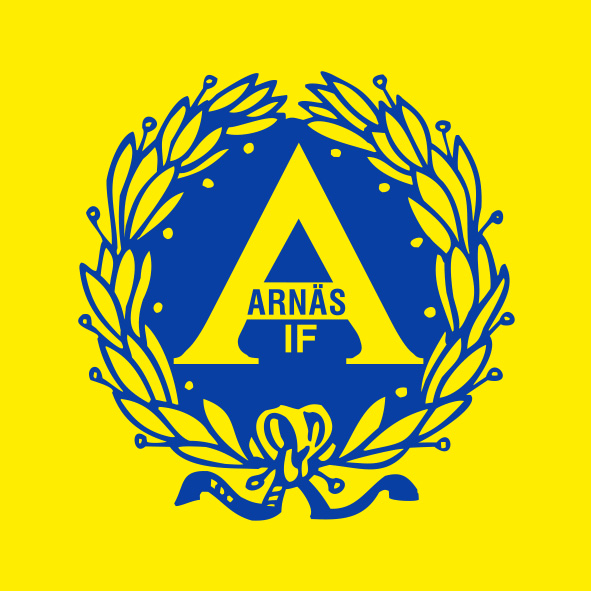 Fotbollsskolan – Strax innan start
Schemat
Läggs ut på laget.se? Mejl istället
Fixa skyltar till omklädningsrummen
Flaggor/länder samt spelarnas och ledarnas namn
Pumpa bollarna
Viktigt att göra det i omgångar, de spricker annars
Se till att få LOK-stöd för alla deltagare – Kansliet, hur gör vi det?
Bra att tänka på!
Delat upp allt på laget.se under Evenemangsgruppen
Ungdomsledarna
Häfte med uppgifter
Materiel att använda
Västar
Koner
Bollar – pumpar
Mål
Hinder
Vart ska föräldrarna meddela om barnet blir sjuk?
Kansliet tar frånvaromeddelanden
Vattenkrig, vart får man hålla hus?
Gå igenom listan på t-shirt så alla får rätt storlek på morgonen, föräldrarnas hjälper ungdomarna
Förtydliga mobiletik
Under fotbollsskolan
Se till att:
Finnas på plats och hjälpa ungdomsledarna vid behov
Hjälpa till att dela ut mellanmål
Gör någon illa sig så hjälper ni till med plåster eller annat
Lista på telefonnummer till föräldrarna
Lämna aldrig de minsta barnen själva
Material:
Alla barn ska få en t-shirt och vattenflaska första dagen
När fotbollsskolan är slut får alla var sin fotboll

Samlas in efter varje förmiddag och eftermiddag:
Västar
Bollar
Koner
Ekonomi Fotbollsskolan
Intäkter
179 * 500 = 89 500 kr
Trygghetsaktivitet (ÅFF) =10 000 Kr
Aktiva föreläsningar = XX*100 = Ca 25 000
LOK-stöd = (7 *4)* 179 = 5000 kr (dock osäker hur vi gör detta)

Summa: Ca 124 500 kr, exkl LOK
Utgifter
Lön: 46 150 kr
T-shirt, boll, vattenflaska och T-shirt, shorts = ca 25 000 kr
Coop – mellanmål


Netto: ca 24 500 kr
Ingen kanslist
Inköp av material till Fotbollsskolan.
Som kläder, bollar, vattenflaskor, tuschpennor, tejp, soppåsar
Svara på frågor som inkommer via besök, telefonsamtal eller mail om material till fotbollsskolan.
Ex byta storlekar, paketpris på material osv.
Ingen kanslist
Skapa innehåll på sociala medier samt våran hemsida
Rensa gamla datorn på dokument och bilder.
Se till att avgiften betalas in för Fotbollsskolan samt registrera det.
Skicka ut påminnelser om att avgiften ska betalas på Fotbollsskolan
Betala ut ersättning/lön till ledarna (Fotbollsskolan)
Skicka in stöd för Fotbollsskolan, “tryggidrott”.
Skapa ledarnas schema samt informera ledarna om sina arbetspass. (Fotbollsskolan)
Skriva ut samt sätta in material till ledarna i deras pärmar (Fotbollsskolan)
Ta emot sjukanmälningar och informera det vidare (Fotbollsskolan)
Ingen kanslist
Rensa befintlig info som finns på laget.se
Gäller hela Arnäs IF. Förstasida, Bollkul, Fotbollskolan osv.
Lägga in uppdaterad information om Fotbollsskolan
- Lägga till Fotbollsskolans olika lag i “rullgardinen”
- Registrera samt samla in belastningsregister
Ansvariga
Magnus G
Johan G
Övrigt
Föreningsloppis
Föreningskläder
Fotbollsskor
Äldre bollar?
Förslag på mer under dagen:
Fika
Kaffe
Saft/Dricka
Tiger Winter Classic
Jörgen brukar styra upp detta
Övrigt
Förslag till nya aktiviteter:
Fotbollsbiljard på sommaren
Sponsring till maskot
Sponsring till fler 3 mot 3 rinkar
Tack!
Nästa möte